Life span
Plants can be divided to many aspects according to their life cycle :-
1- Annual.
2- Biennial.
3- Perennial
Plant habitat
It refers to the general environment where plant is growing, these include the following:
1/ Terrestial
2/ Aquatic
Vegetative organs
Roots:
Classification of roots according to origin:-
1/ Primary roots
2/ Adventitious roots
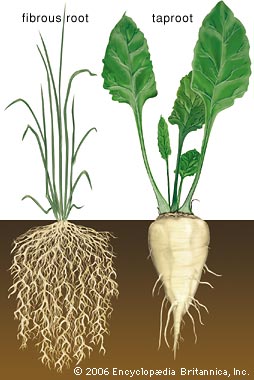 Stems
1- Aerial stem
2- Subterranean stems (underground)
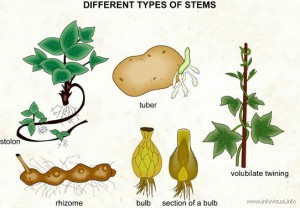 Modification of Aerial stems
1- Phylloclades or cladodes
2- Spiny
3- Tendriller
Leaves
They are the primary photosynthetic organs of plants, functioning also as the main site of transpiration. Leaves are usually arising from nodes. A leaf can be gametophytic as in the leafy liverworts and mosses or sporophytic, in the vascular plants.
leaf parts:
1* Blade or lamina
2* Petiole 
3* Leaf sheath 
4* Pseudo petiole 
5* Stipules
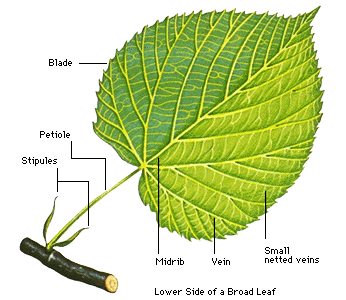 Phyllotaxy
It’s the pattern of arrangement of leaves on the stem, there are three main types of phyllotaxy:-
1* Alternate
2* Opposite
3* Whorled
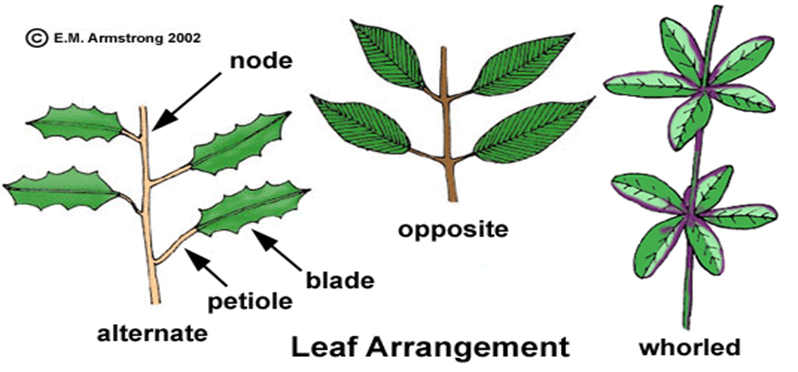 Leaf duration :
Leaves may stay and function for few days to many year, largely determined by the adaptation to climatic conditions:
A/ Ever green
B/ Deciduous
C/ Caducuous